Developing a 10 Year Strategy for Tamarack
Tracking Our Emerging Approach

Iteration #4
Updated April 9, after meeting with Liz, Paul and Mark
Our Task
Intent
Features of Our Strategy
Develop a strategy for the organization for the period 2020-2030.
STRATEGIC
Our Focus
Henry Mintzberg
The Fall and Rise of Strategic Planning
THINKING
PLANNING
Elaborating 
directions 
into action
Purpose
Establishing
direction
Leadership Style
Committing
Calculating
Synthesis
Analytic
Preferred Methods
Logical
Consequential
Thinking
Creative, Intuitive
COVID Context
Our Reality
We are developing a 10 strategy during a disruptive event and we are uncertain about the future will be like in ten years.
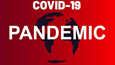 COVID Implication
Our Approach
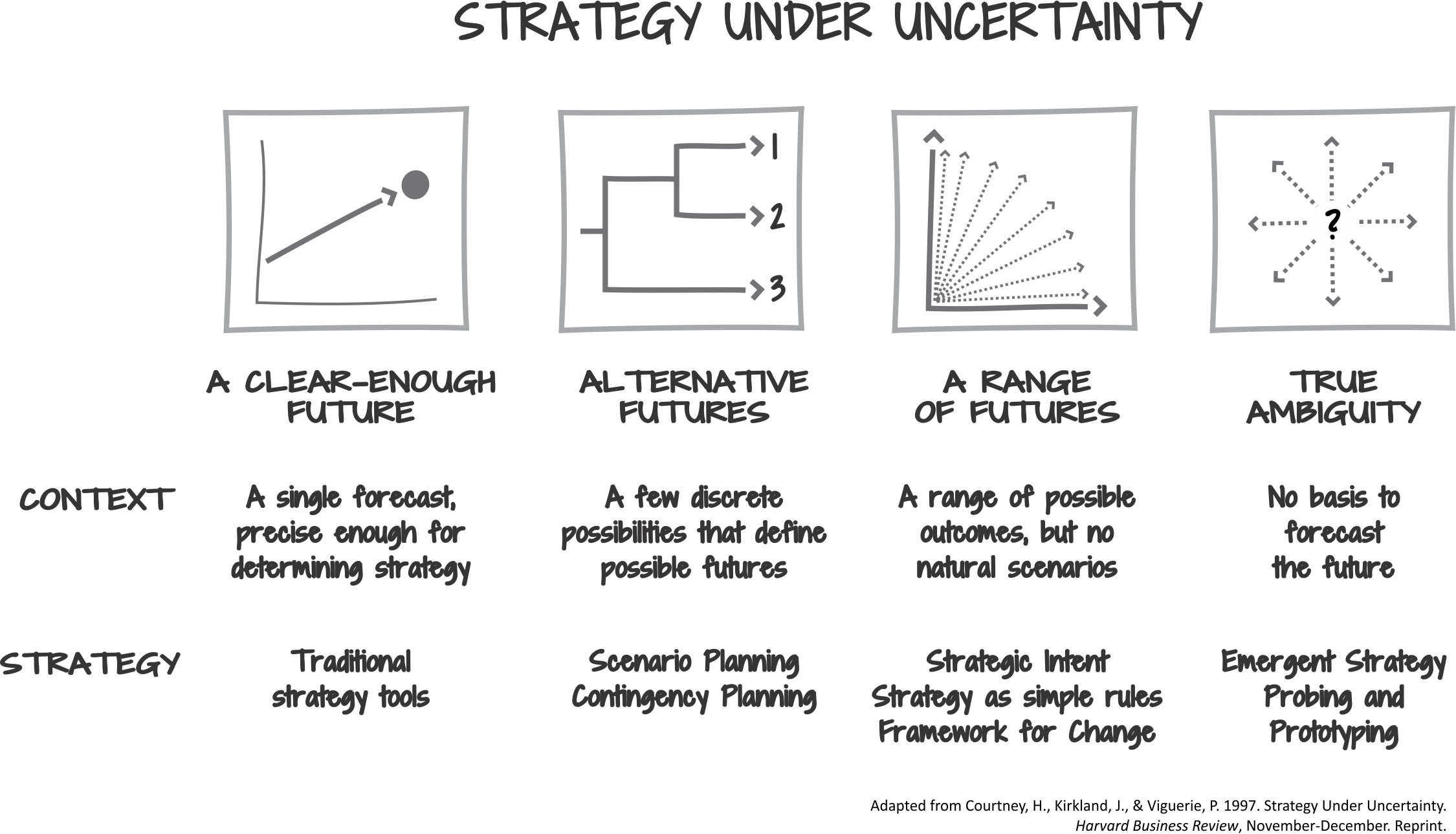 As a result, our process will focus on generating some future scenarios for Tamarack after we review and discuss key areas of the organization on April 21, 2020
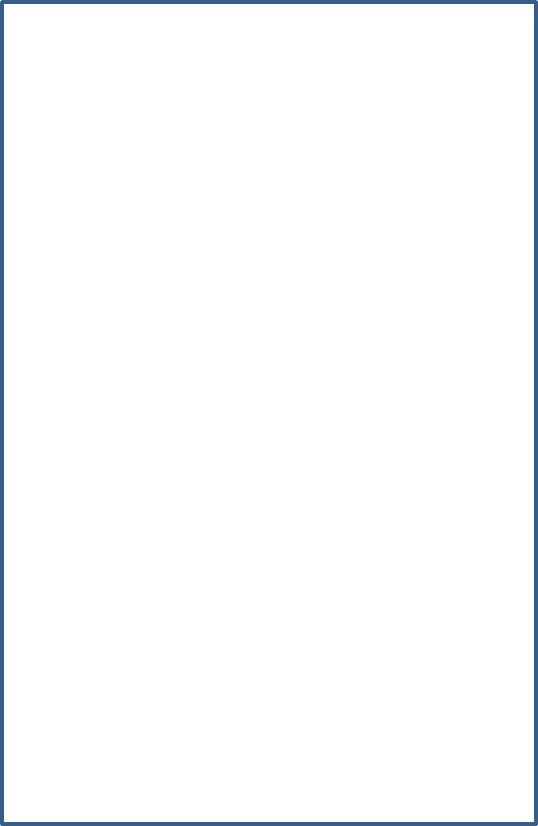 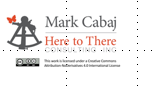 Our Process
#2: Work Through Strategy Scenarios
#1 Review Data & 
Flush Out Implications (April 21)
#3: Finalize Path Forward/Strategy
What are the key elements from this presentations and discussion that have implications for next ten years?
Future 
Search
April Board Meeting: Agenda: Five Conversations
April Board Meeting: Agenda: Five Conversations